/ RULLERING AV HANDLINGSPLAN til Strategisk næringsplan for Kristiansandsregionen
2021
Vedtatt i: 
Bystyret i Lillesand 29.10.2014
Kommunestyret i Søgne 30.10.2014
Kommunestyret i Birkenes 04.11.2014
Kommunestyret i Iveland 06.11.2014
Kommunestyret i Vennesla 06.11.2014
Kommunestyret i Songdalen 19.11.2014
Bystyret i Kristiansand 03.12.2014
Foto: Landskapsfotografene
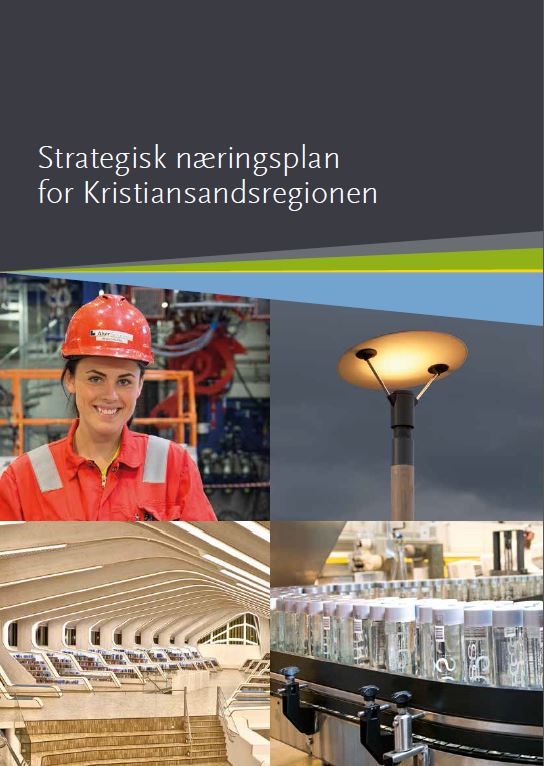 VISJON
Kristiansandsregionen er Norges beste region å bo og arbeide i

Næringsutvikling i Kristiansandsregionen bidrar til vekst og verdiskaping i hele landsdelen
SATSINGER
/Kompetent
/Innovativ
/Attraktiv
/Internasjonal

/Transport og infrastruktur
/Næringsarealer
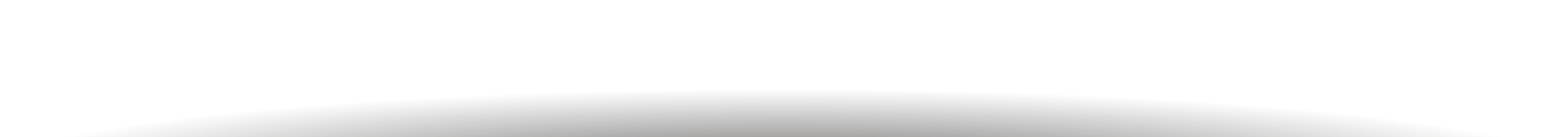 OVERORDNET MÅL
Kristiansandsregionen skal ha høy vekst sammenliknet med øvrige storbyregioner
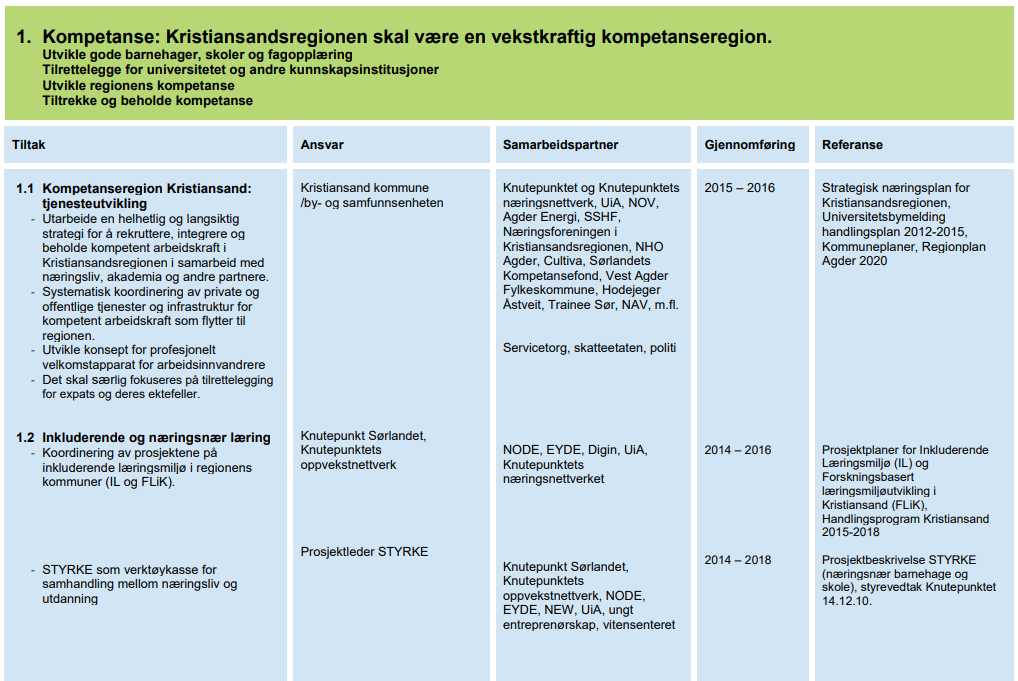 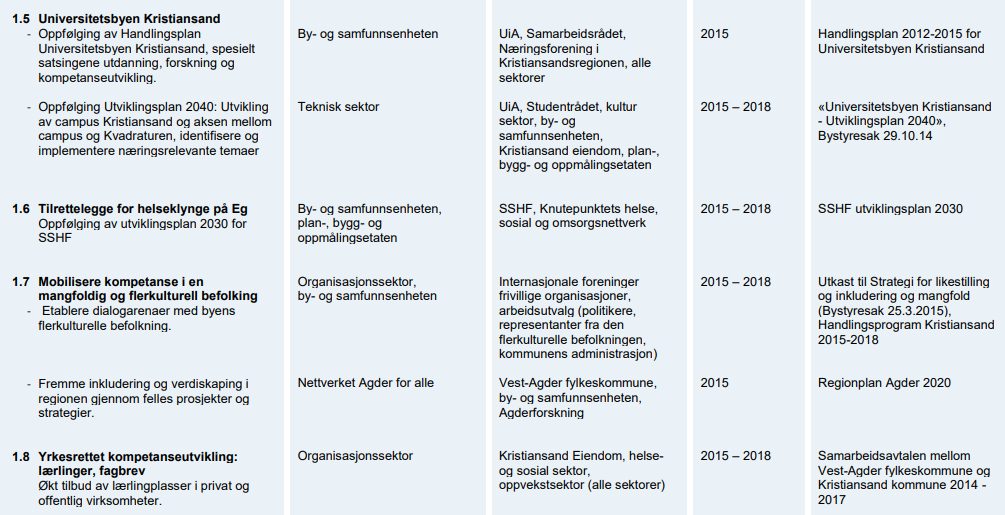 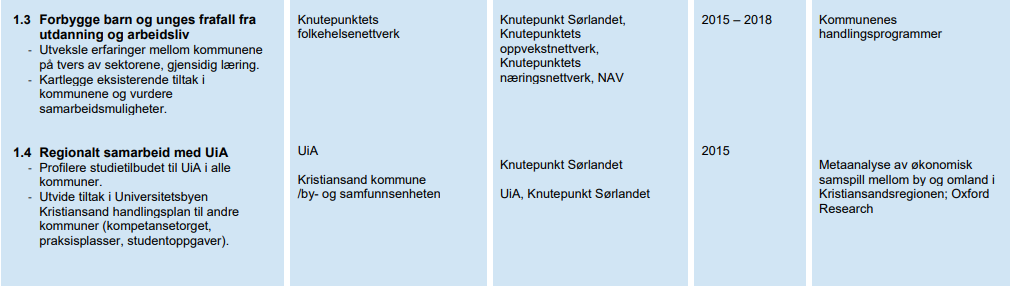 Handlingsplan for hver av kommunene 
Felles tiltak 
Enkelttiltak for hver av kommune
/ HANDLINGSPLAN 2015-2018
FELLES TILTAK
Kompetanse
- Kompetanseregion Kristiansand, tjenesteutvikling
- Inkluderende og næringsnær læring
- Forebygge barn og unges frafall fra utdanning og arbeidsliv
- Regionalt samarbeid med UiA

Innovasjon 
- Identifisere nye bruksområder for teknologi og kompetanse
- Bygge gründerkultur og utnytte virkemiddelapparatet bedre

Attraktiv storbyregion
- Kompetanseregion Kristiansand, profilering og vertskap
- Regionalt reiselivssamarbeid

Internasjonal konkurranseevne
- Ta i bruk Sørlandet Europakontor for hele regionen
- Åpne Kristiansands internasjonale nettverk for deltakelse fra knutepunktkommuner
- Støtte etablering av datalagringssentre og tilgrensende virksomheter
Photo: Anders Martinsen Fotografer
/ BILDET HAR ENDRET SEG SIDEN SIST
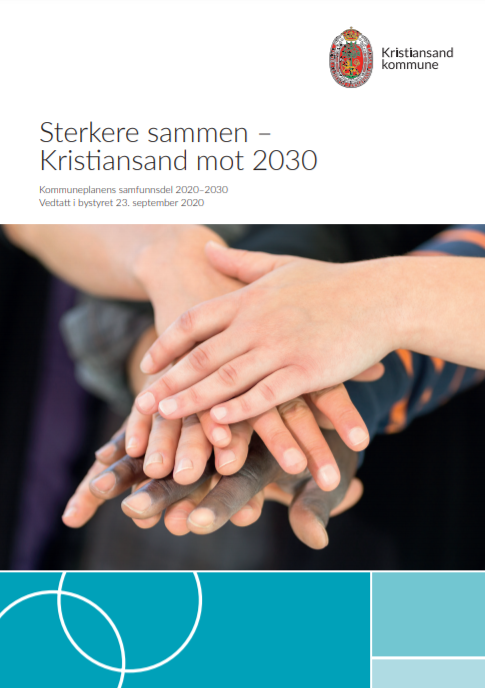 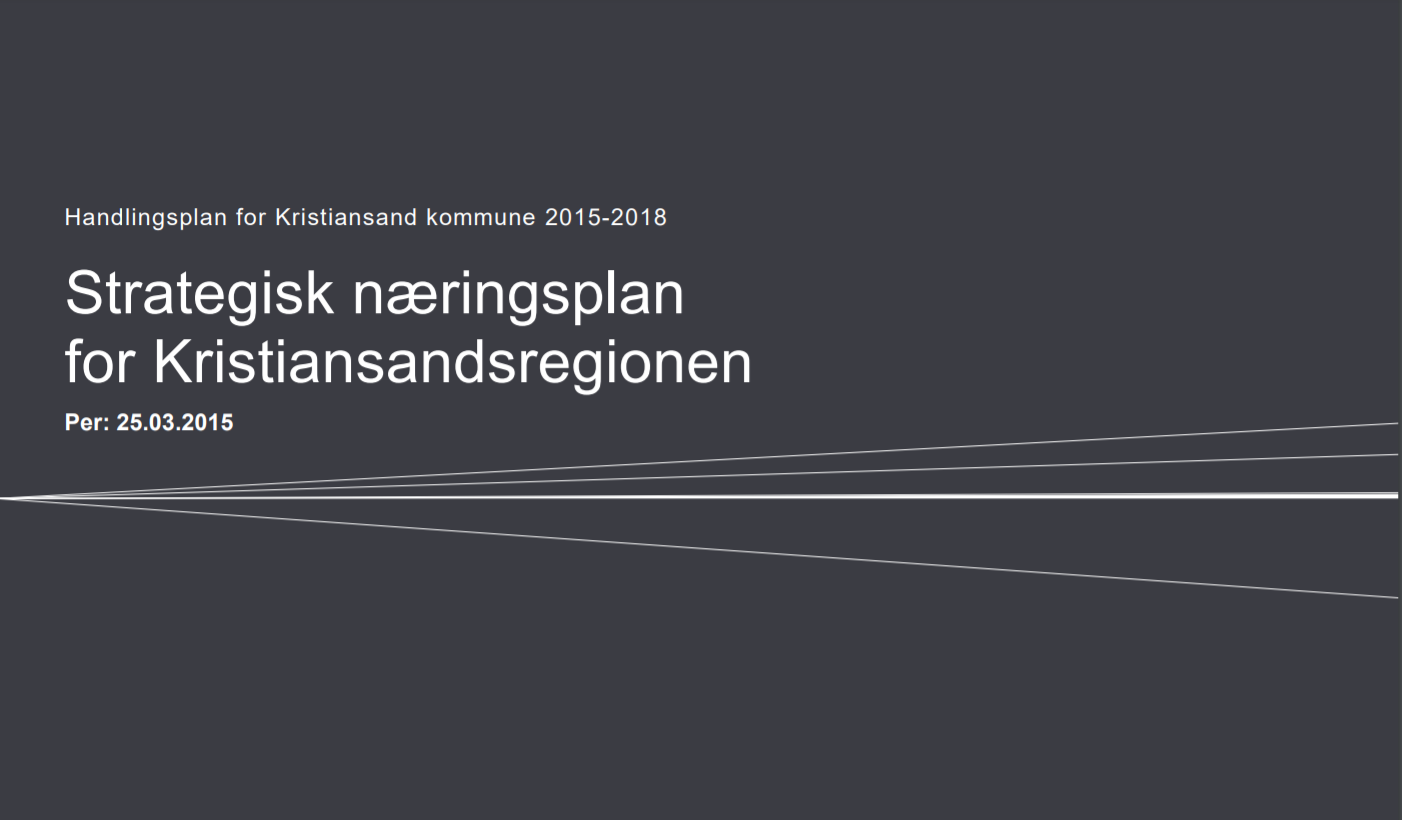 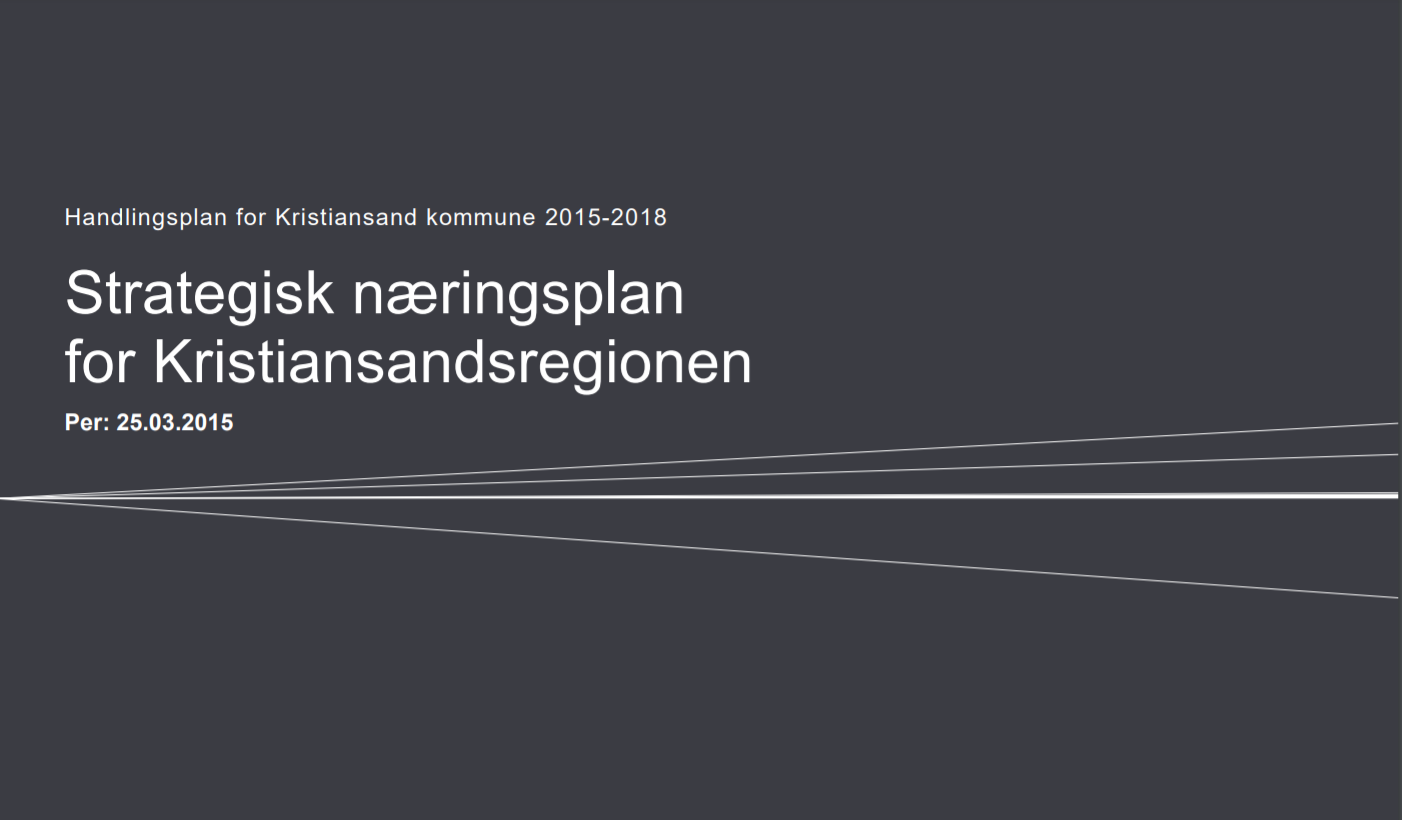 Handlingsplan for Kristiansand kommune
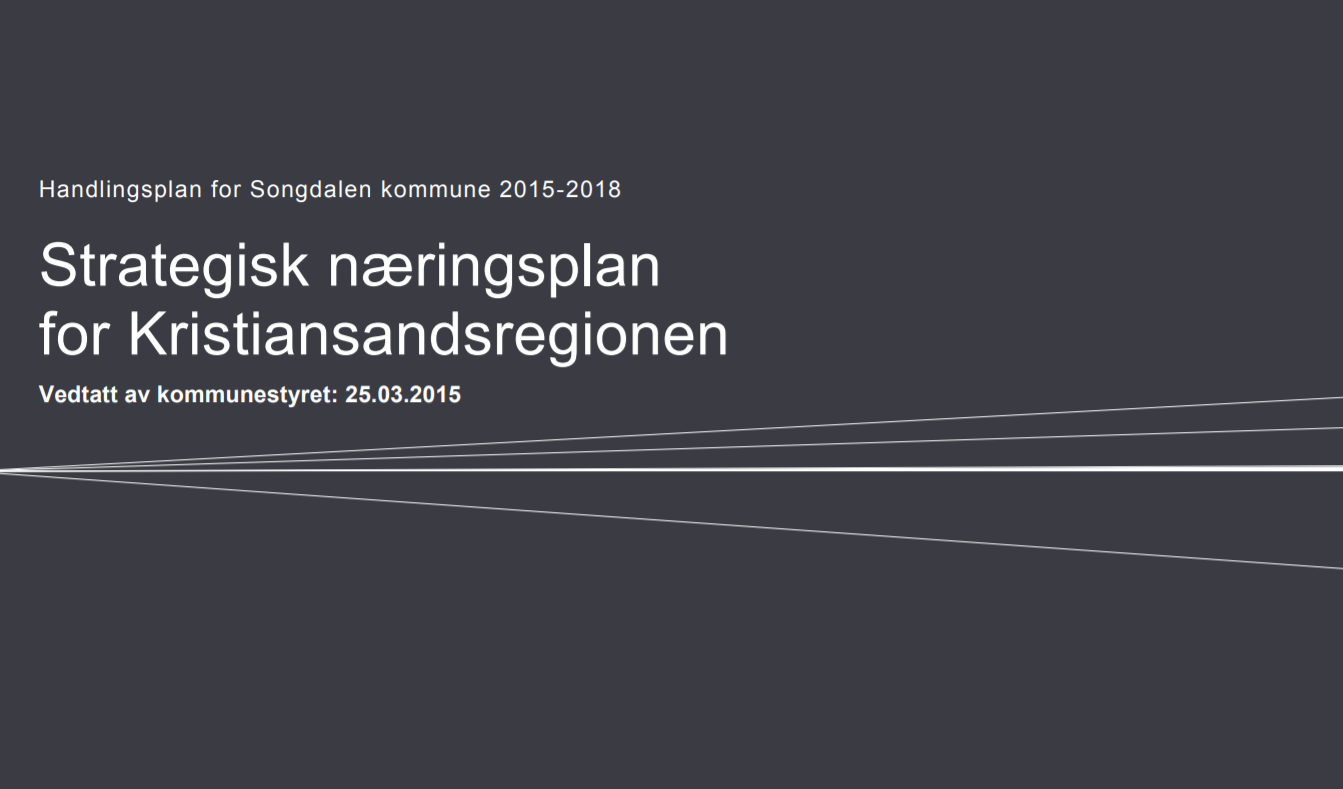 2021-2024
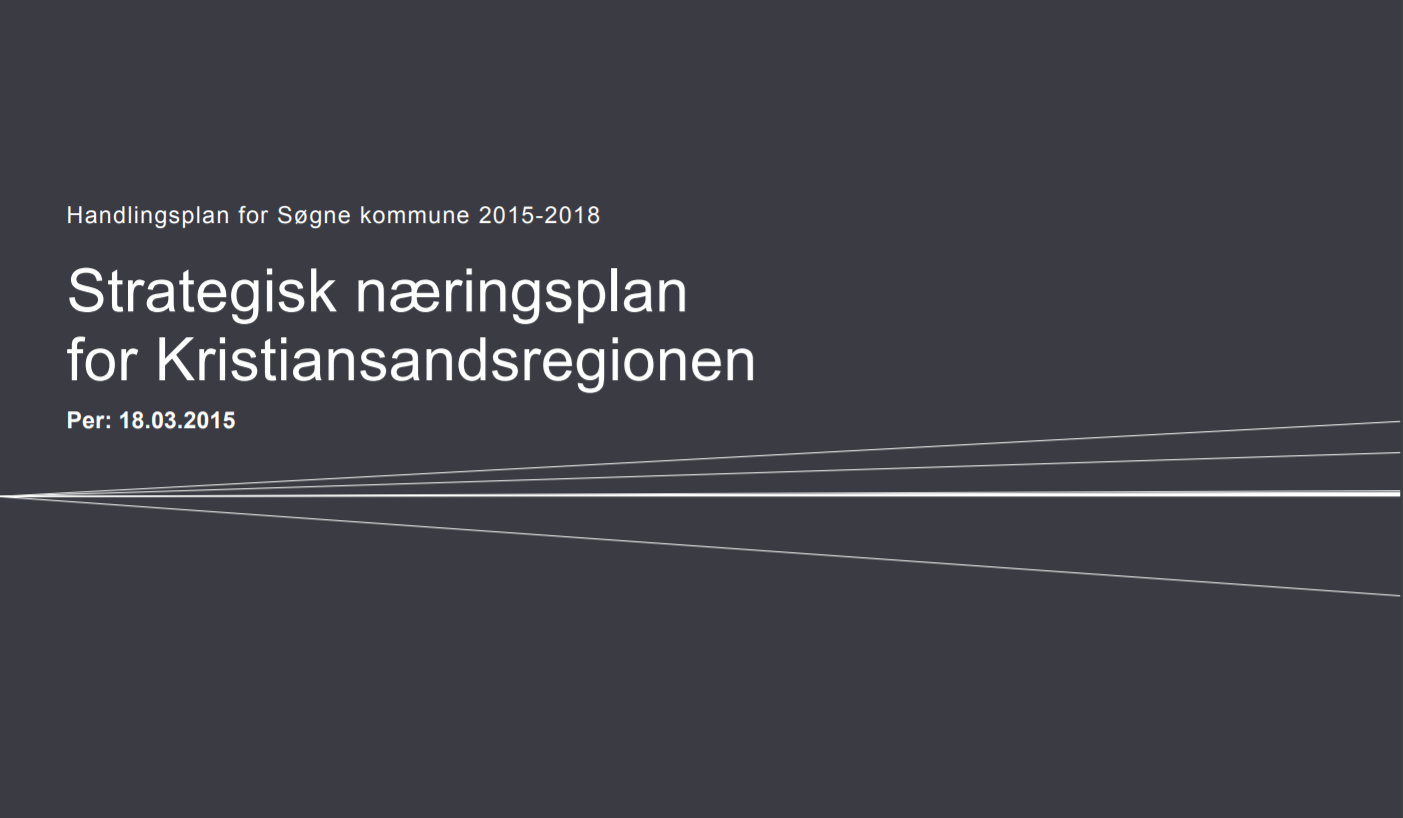 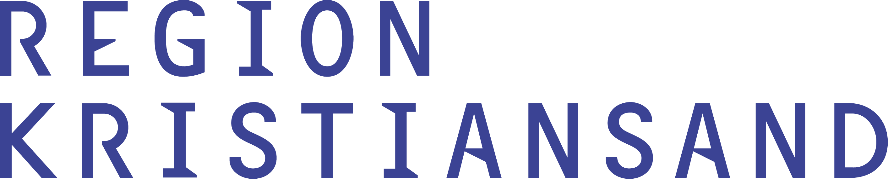 2015-2018
2015: 3 kommuner, 3 handlingsplaner
Kommuneplanens samfunnsdel vedtatt september 2020
2021: 1 kommune, 1 handlingsplan
< Region Kristiansand
/ EKSTERN MEDVIRKNING
27.09.19 – Oppstartsmøte​
05.11.19 – U40, vår by, vår fremtid​
06.12.19 – Medlemsmøte Næringsforeningen i Kristiansandsregionen​
08.01.20 – Innspillsmøte handel og service​
09.01.20 – Bedriftsmøte i Søgne​
14.01.20 – Innspillsmøte reise- og opplevelsesnæringen​
16.01.20 – Bedriftsmøte Mjåvann​
23.01.20 – Innspillsmøte fiskeri​
28.01.20 – Innspillsmøte landbruk
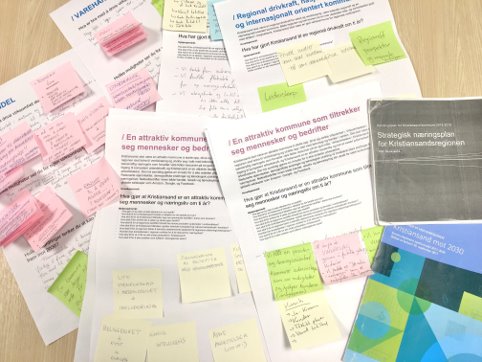 / INNSPILLSMØTER OG GJENNOMGANG AV GJELDENDE PLANER
/ EKSEMPEL
/ KOMPETANSE
/ INNOVASJON
/ INNOVASJON
/ INNOVASJON
/ ATTRAKTIV STORBYREGION
/ INTERNASJONAL KONKURRANSEKRAFT